Module B: Responding to the Matrix
Classroom Expectations Aligned to Schoolwide Matrix
        Routines and Procedures for Academics and Behavior
[Speaker Notes: Welcome to our second module!]
Key Terms
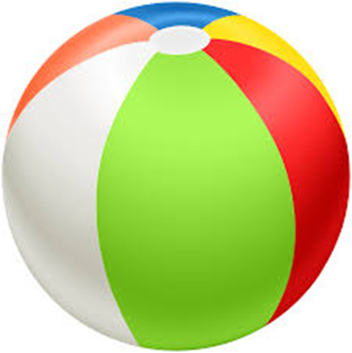 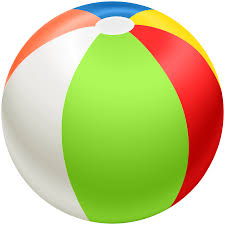 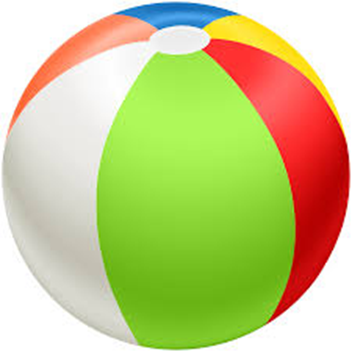 Rules
Alignment
Expectations
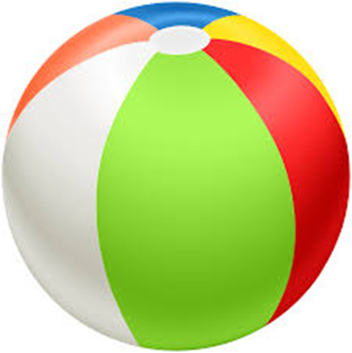 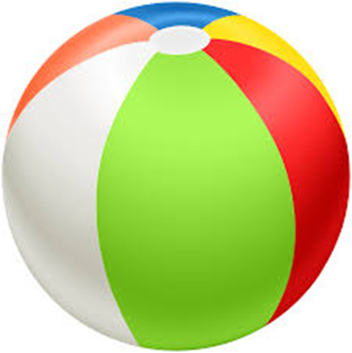 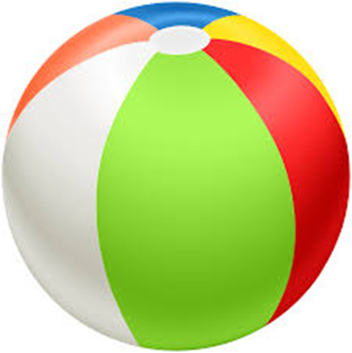 Procedures
Routines
Behaviors
[Speaker Notes: 6 key words we’ll focus on in this module
Alignment
Rules
Expectations
Behaviors
Procedures 
Routines
Jot the 6 terms down … individually – 1-2 minutes – write down a quick “what does it mean to you” and if you have time give an example

As we go through the module, take note when you hear the terms – check to see how our definitions or descriptions and examples compare with or complement yours

Alignment – ensuring classroom expectations match with / are consistent with schoolwide
Rules – safety guidelines; tend to be right or wrong
Expectations – overarching values, define vision for school / vision of a successful student
Behaviors – specific actions, words – what it looks like / sounds like to follow the expectations across locations/settings
Procedures – how we accomplish tasks/activities
Routines – habitual following of procedures]
Effective Classroom Systems
Making it Stick
	
Creating a system to support evidence-based practices


Module A: The Set-Up for Success 
 
Physical environment
Active supervision
 
Module B:  Responding to the Matrix 
Define classroom expectations aligned to SW expectations (specificity to matrix)
Routines and Procedures
 
Module C:  The Engaged and Successful Student 
 
Engagement:  opportunities to respond
Formative Assessment
Scaffolding
 
Module D:  The Power of Feedback
 
Feedback:  Behavior specific praise
Feedback:  Acknowledgement and reinforcement/group contingencies
Feedback:  Error correction
[Speaker Notes: Facilitator
Keeping up with our roadmap
In this module, we’ll be focusing on the value of aligning classroom and schoolwide values and expectations, and the importance of routines and procedures for both behavior and academics. 
For us, Alignment (1st of our 6 terms) – focuses on ensuring classroom expectations match with / are consistent with schoolwide]
Learning Intentions
Understand that a classroom matrix is aligned with school-wide expectations

Understand the importance of creating and teaching procedures and routines in both behavior and academics
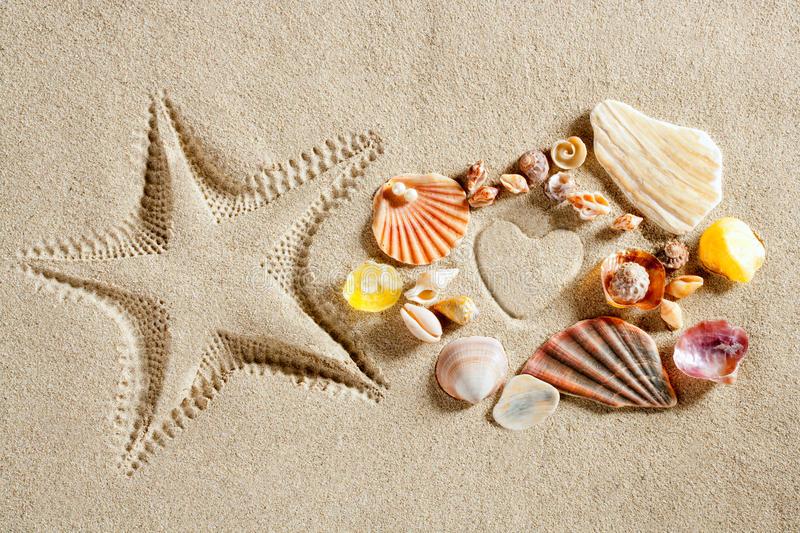 [Speaker Notes: Our learning intentions for this module focus on those two big goals: 
Understanding the alignment of a classroom matrix with the school-wide matrix; and 
Understanding how important, especially in our current situation, it is to create and maintain routines and procedures.
The kinds of supports that enable students to be successful behaviorally are also key to setting students up for success academically.]
Success Criteria
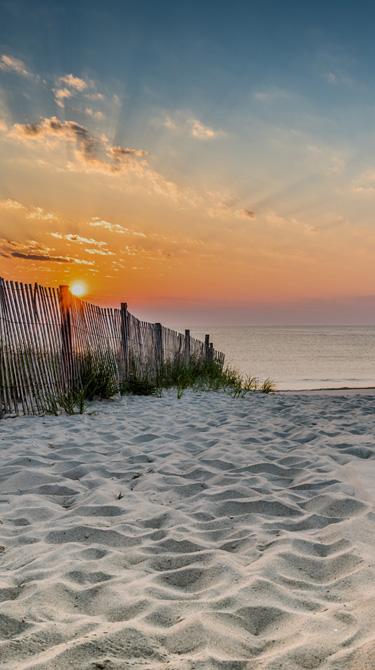 Create a classroom matrix aligned with school-wide expectations and including classroom expectations and routines for daily procedures
[Speaker Notes: Here are the success criteria that we hope you will achieve after completing this module. The highlighted success criteria is the one we hope you will achieve after learning about opportunities to respond.]
Consistency Matters
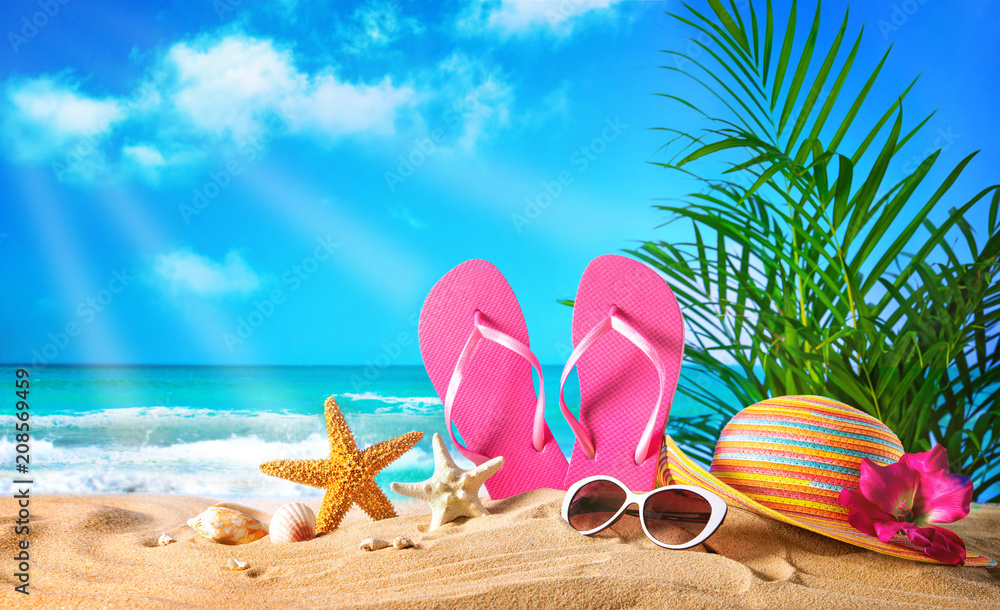 Our physical and emotional well-being impacts our ability to think and learn effectively

Increases predictability

Students can focus on being engaged
[Speaker Notes: The rationale for the clarity around the positive behaviors for success and the alignment to the school wide expectations is what we already know:  Consistency Matters.  We want students to feel safe in a predictable classroom so they can be engaged in their thinking and learning.

This instruction is part of what we’ve called classroom management in the past.  Challenge: to consider it in another way - instead of classroom management, just instruction

However we reference it - Hattie: Effect size of Classroom Management=0.52.

 Increased predictability in the environment helps support student’s social/emotional well-being. While they will challenge expectations to see if you really mean what you say, students crave stability, consistency and predictability, particularly those dealing with trauma or home lives that are unpredictable.

Having classroom procedures:
increases instruction time by preventing problem behavior
Improves classroom climate
Creates shared ownership of the classroom
Develops self-discipline

After the disruptions to learning – and to life outside school - across the past several years, we want to continue to communicate with families about the efforts schools are making to create safe, predictable  environments.]
#3 Classroom Expectations Aligned to Schoolwide Expectations
Classroom expectations define a vision of a successful student by:
Proactively teaching behaviors for success
Communicating positive message to students and families when posted in classroom
Providing language for positive and specific feedback to students
Aligning to the vision of the school (schoolwide expectations)
[Speaker Notes: Its logical – since the schoolwide expectations or values are the foundation for a behavior curriculum, we need to have classroom and schoolwide aligned 
Expectations (a 2nd beach ball term) – overarching values, define vision for school / vision of a successful student
In essence, we have two key ideas for this practice.
First, the classroom expectations create a vision of a successful student—we are proactive in our language and communication regarding a student’s ability to achieve success in our classroom.
The second key idea is that we align these clearly stated behaviors with the expectations of the schoolwide matrix]
School-wide Matrix
Expectations
[Speaker Notes: Circling back to what schools already have in place – a schoolwide matrix which first identifies the school’s core values]
Matrix Example
Behaviors
[Speaker Notes: Those matrices also identify the specific behaviors that are the “looks like, sounds like” to achieve the expectations, as well as the locations or settings in which they occur.  
So for example, we respect others in the hallway by walking to the right.
Example settings/locations – likely many of you have some/all of these; your data may tell you which you need]
Defining Expected Classroom Behaviors
Use the school-wide expectations as the foundation for classroom expectations
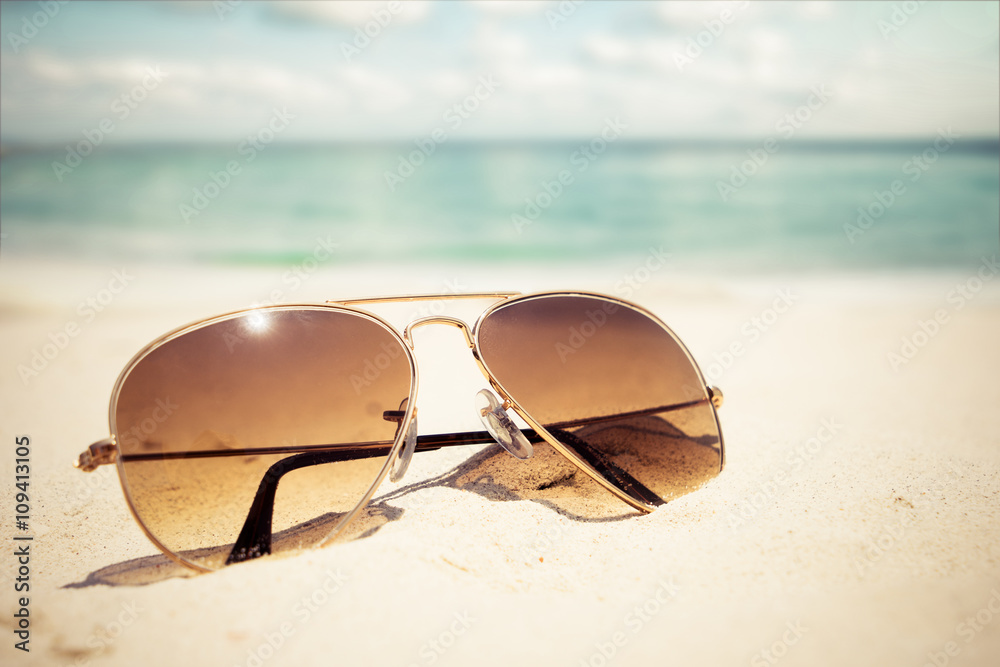 Observable 
Measurable
Positively Stated
Understandable
Applicable
[Speaker Notes: Behaviors (3rd term) – specific actions, words – what it looks like / sounds like to follow the expectations across locations/settings

When we identify expected behaviors for our classrooms, they must adhere to the following criteria:  
Are they observable – this is particularly important for an equity lens so we can be objective.
Are they measurable, positively stated, can the students understand them and do they apply to our setting.  

We’ll offer a description of Rules (#4) here, too – we often think about “rules” as being safety guidelines; certainly have schoolwide (often division wide) rules for behavior, and those typically tend to be right or wrong guidelines

In our classrooms, it can be helpful to start with the school-wide expectations and then ask ourselves, 
“What are the specific behaviors we need to meet each outcome?
(Those specific behaviors are what we have sometimes referred to as classroom “rules”)
In order to be preventative,  what do we teach to prevent problem behaviors from occurring?
In answering these questions, we need to develop as few rules as possible and be sure that each meets the OMPUA guidelines.]
SW Expectation: Be Responsible
Classroom Behavior Examples:
Be in your seat when the bell rings. 
Be on task during work times.
Turn in completed assignments on time.
Always walk in the classroom.
Keep hands, feet, and objects to yourself.
[Speaker Notes: Take a moment to look at this examples matched to a schoolwide expectation, “Be responsible”
Examples are explicit, unambiguous, and indisputable statements of appropriate behavior for the classroom.]
Practice
Which of the following could be used as an expected classroom behavior?
Safety comes first
Come to class on time, prepared with all supplies and assignments
Be responsible
Be ready to learn
Sit in your seat unless you have permission to leave it
[Speaker Notes: Before advancing to the next slide, decide which numbered items could be used as an expected classroom behavior.   
Activity:
Table groups
Read and decide… which of these statements meet the 5 guidelines for writing behaviors?  Remember, to be considered a “behavior,” it must be observable, measurable, positively stated, understandable, and always applicable. 
Work as a group to revise the examples which do not meet the guidelines, to make them work as expected behaviors.  
Ask volunteers to share.]
Answers: Behaviors
Safety comes first
Come to class on time, prepared with all supplies and assignments
Be responsible
Be ready to learn
Sit in your seat unless you have permission to leave it
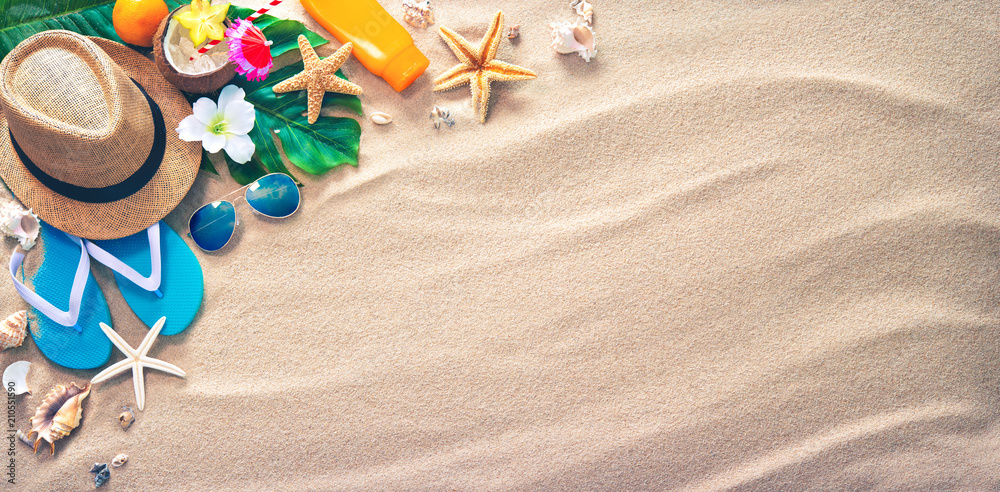 [Speaker Notes: Correct answers: #2 and 5]
Family Input
How will you seek input from diverse families to enable them to support learning at home and at school?
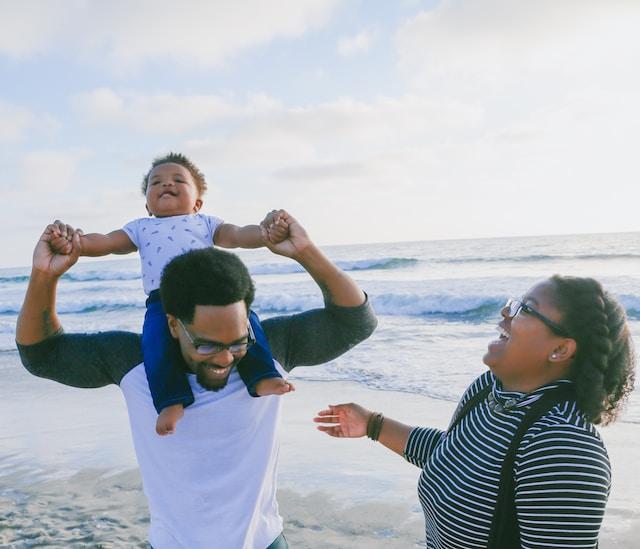 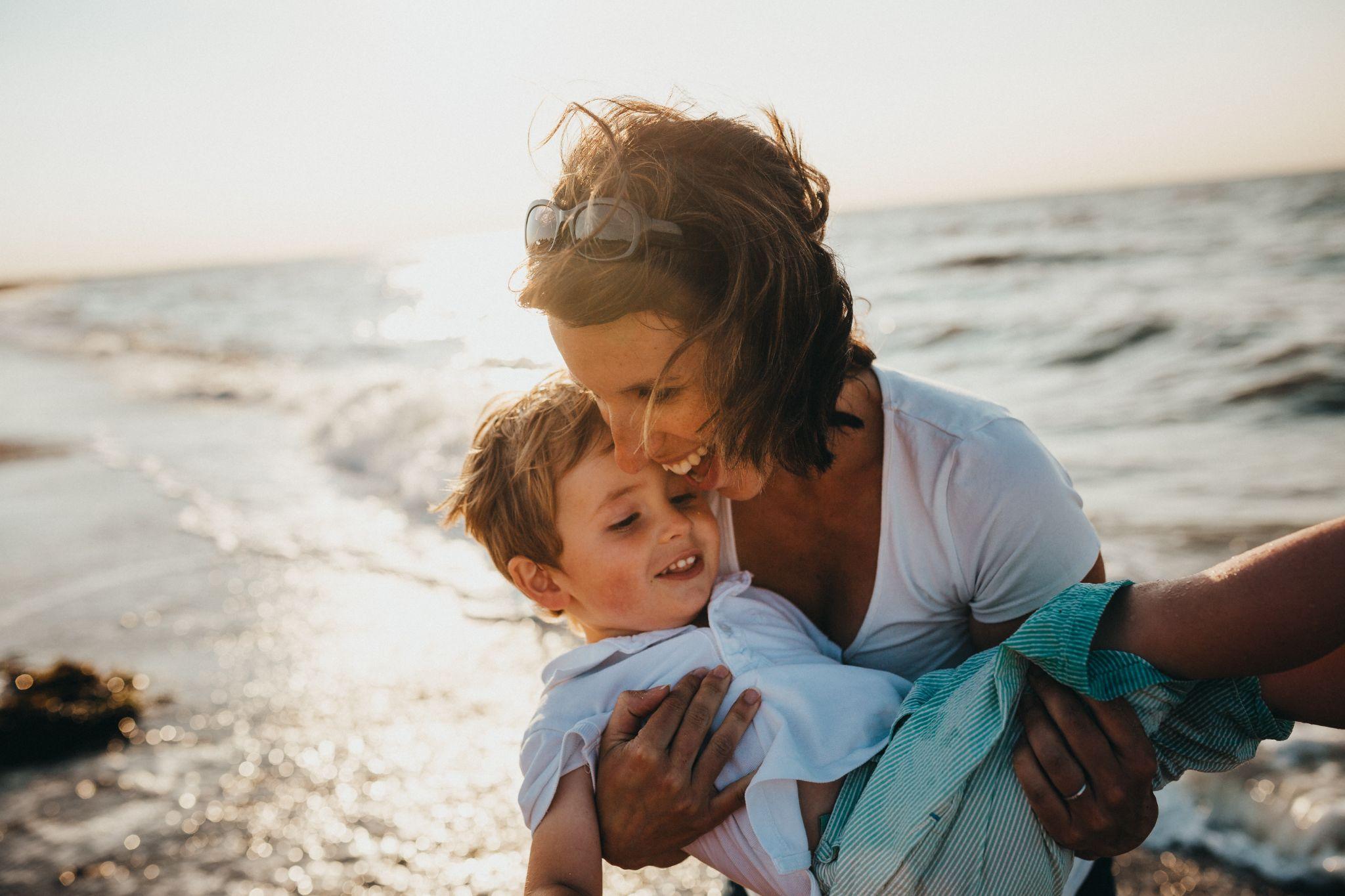 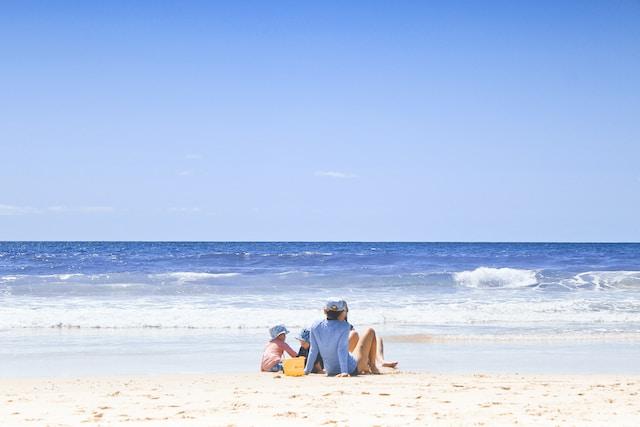 [Speaker Notes: Focus on two-way communication with families.
Families need to know about the classroom expectations/behaviors (not just what they are, but why/how they were developed).
It often takes more than just a newsletter, survey, or email home asking families for input.]
Classroom Expectations
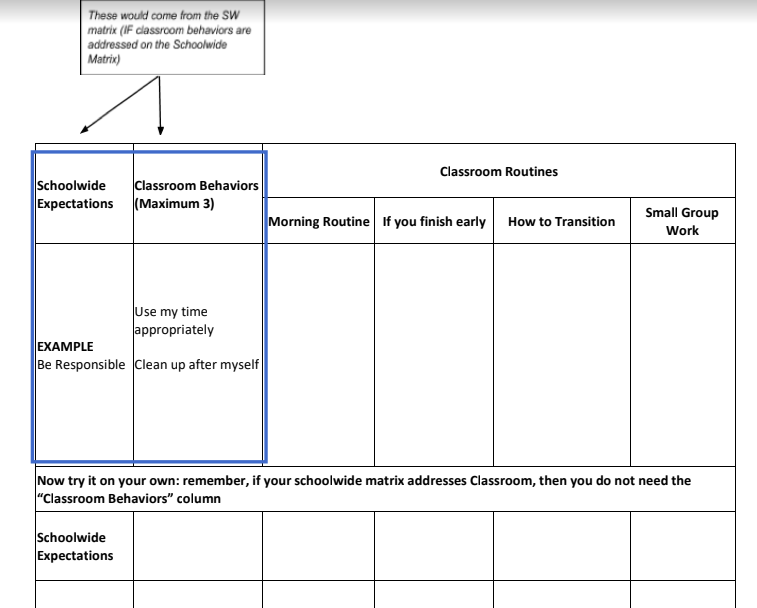 [Speaker Notes: If you haven’t been using a classroom matrix that includes expectations, specific behaviors and classroom routines, here’s one example of how you might organize it.
We won’t take time now to create specific behaviors, but keep in mind, as you think about developing classroom expected behaviors for the upcoming year, the recommended criteria of Observable, Measurable, Positively Stated, Understandable, Applicable]
Continuing Support
Think ahead of any issues that might arise and discuss them with the class beforehand. Prepare students before an event/activity. (Remember: “If it’s predictable, it’s preventable.”)

Embed expectations into the classroom
Teacher consistently models expectations.
Students follow class expectations despite the absence of the teacher:
Substitute
Guest teacher
Buddy teacher
Volunteer
Data Collection Form
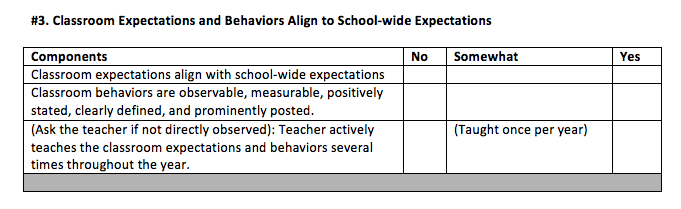 [Speaker Notes: You’ll have time to think about data collection during team planning time.]
Routines are procedures that are used on a consistent basis, such as:
When students arrive to class
During in-class transitions
At dismissal
Routines and Procedures
Classroom Procedures are steps for accomplishing classroom tasks; they
Explain the accepted process for carrying out a specific activity such as:
Walking in the hallway
Using lockers
Sharpening pencils
[Speaker Notes: Moving on!  We’ll focus now on effective practice #4, Routines & Procedures

Final two terms:
Procedures – how we accomplish tasks/activities
Routines – habitual following of procedures

According to Harry Wong in his book The First Days of School, effective teachers spend the first two weeks teaching students to be in control of their own actions in a consistent classroom environment. The way to do this is through the teaching of procedures that, with repetition, become a routine. 
Again, procedures are the steps we take to complete a task such as sharpening pencils or going to the restroom. Teaching, rehearsing  and reinforcing the procedures eventually creates a routine that defines how things are done in that classroom. Routines become automatic and help students follow rules and meet expectations. 
Harry Wong goes as far to say that “The number one problem in the classroom is not discipline: it is the lack of procedures and routines.”
So what do these look like in your school and how will you help ensure they’re in place and effective?]
Rationale: A Safe and Predictable Environment
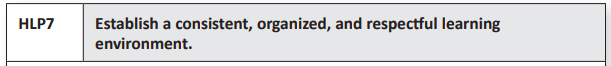 “To build and foster positive relationships, teachers should establish age appropriate and culturally responsive expectations, routines, and procedures within their classrooms that are positively stated and explicitly taught and practiced across the school year. When students demonstrate mastery and follow established rules and routines, teachers should provide age-appropriate specific performance feedback in meaningful and caring ways.”
McLeskey, J., Barringer, M-D., Billingsley, B., Brownell, M., Jackson, D., Kennedy, M., Lewis, T., Maheady, L., Rodriguez, J., Scheeler, M. C., Winn, J., & Ziegler, D. (2017, January). High-leverage practices in special education. Arlington, VA: Council for Exceptional Children & CEEDAR Center. © 2017 CEC & CEEDAR
[Speaker Notes: We know that consistency in the classroom is a high leverage practice in inclusive classrooms, but also supports all learners.  Take a moment to read on your own the rationale.
Optional - can highlight key words]
Classroom Procedures and Routines
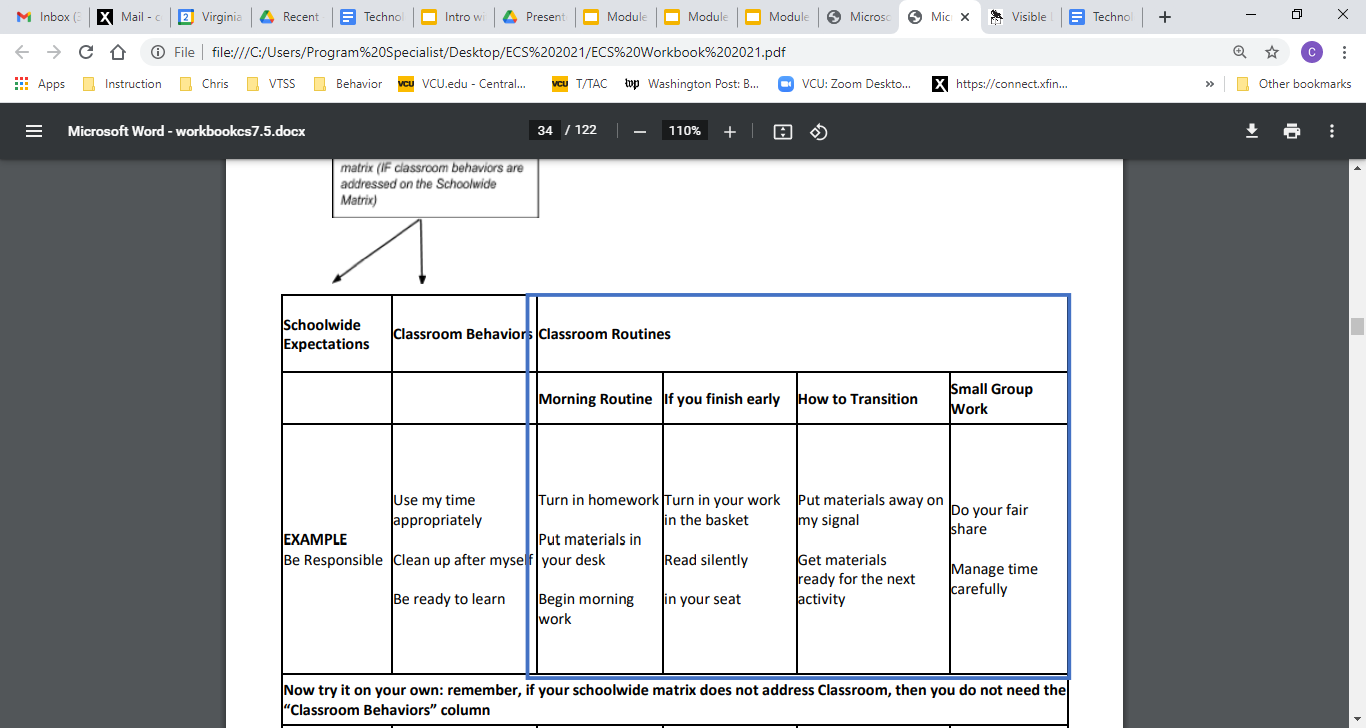 [Speaker Notes: After thinking about what the school-wide expectations will look like and sound like in the classroom, you will want to think about when it would be helpful to have procedures and a routine for different times during the class or during the block.]
Example
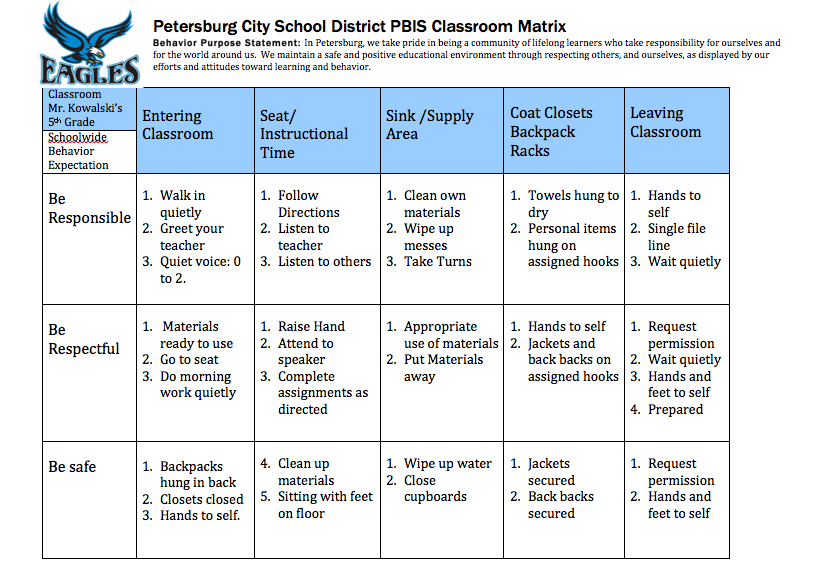 [Speaker Notes: Elementary example – Petersburg 5th grade]
Discussion Time
Things to talk about: 

Should a grade level encourage consistency in some or all routines?
If yes, how do you create buy-in for all teachers?
What are a “top 5” classroom routines you might develop for a classroom?
How can you gain student input when creating the classroom matrix?
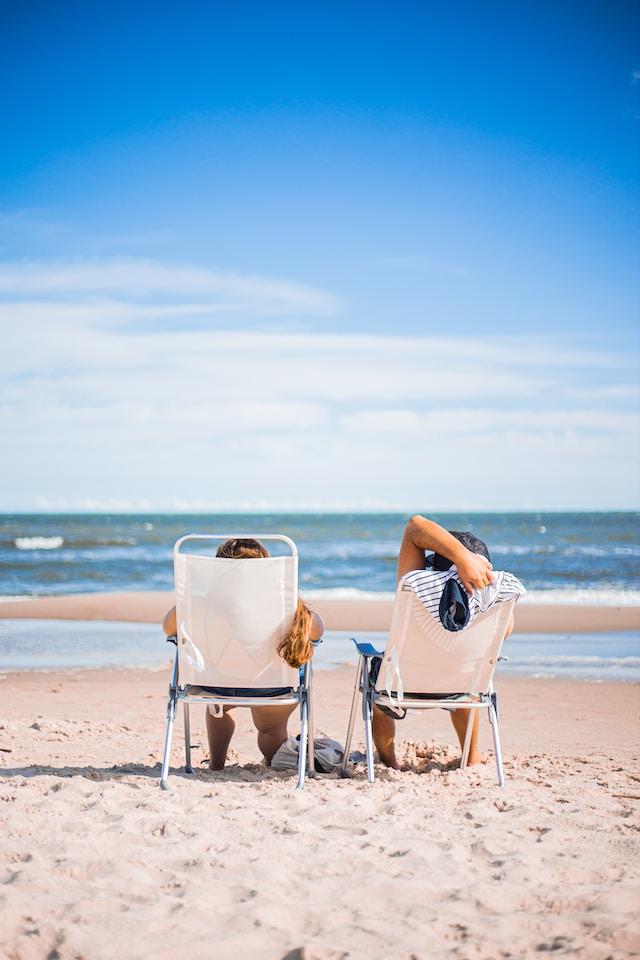 [Speaker Notes: 8-10 minutes 
Take a moment and write your personal thoughts down before discussion]
Teaching Routine: how the procedure or activity looks (examples and nonexamples)

Active Supervision: a method for effectively monitoring students
Positive Reinforcement Procedures: incentives for appropriate behavior (praise, high fives…)
Pre-corrections: quick reminders of expected behavior before the transition
Teaching Effective Procedures and Routines
[Speaker Notes: Once the routines have been decided upon, it’s time to teach them and plan how to keep them fresh in students’ minds. 
One such way is the use of precorrection. This is simply reminding students of the routine before the event. For example, it’s time for lunch- remind the class that when they are called they stand up, push in their chairs, and walk to get their lunch box and proceed to the line. 
Any reminders for the cafeteria or walking in the hall can also be given. 
When students are demonstrating the desired behaviors, acknowledge them with behavior specific praise, a high five, or a token from your SW acknowledgement program. 
Remember to consistently supervise the students in the routines and practice or reteach as necessary.]
Movement Out of the Classroom: Secondary
Students wait to pack up materials until teacher indicates end of class. The teacher dismisses students.

Teacher moves to door and dismisses students.

Teacher may require an exit task:
Show me tomorrow’s assignment on your calendar.
Write a 10-word summary of today’s lesson.
Show it to me as you exit.
Show me your notes from today’s lesson.
Show me the rough draft of your paper.
[Speaker Notes: Set-up for next few slides - examples
Let’s quickly look at a few examples of how we can use routines to “organize for instruction”	 	 	 							
As teachers design routines, remember you must identify who, what, when, where, why and how these procedures are designed for as well as how they will be taught and enforced. It is imperative for routines to be established for transitions to save valuable instructional time.

Again, think through the desired steps. Teach, rehearse and reinforce until the routine becomes automatic. You know you’ve reached automaticity when the students can complete the task themselves.]
Only When Near
When the student has a question and the teacher is not near, the student may consult with his/her partner or use the rule “three before me”

If assistance is not adequate, student circles the item and continues working

The teacher moves around the room monitoring (Walk around. Look around. Talk around.)

When the teacher is NEAR, the student may raise his/her hand and request assistance
[Speaker Notes: As teachers we often deal with multiple students needing assistance and becoming off-task while awaiting their turn. This routine allows students to seek peer assistance and the opportunity to get additional help from the teacher, if needed, while continuing to work. 
Again, this may be front loaded, with a need for consistency in teaching and reminding students of the procedure, but once the routine becomes automatic, it will save frustration for both students and teachers.]
Attention Signal Examples
Clapping in a special rhythm and having students repeat it.
Holding two fingers in the air.
Counting down: “5, 4, 3, 2, 1”.
Call/Response:  (Teacher:“1-2-3 all eyes on me”.  Students: “1-2 all eyes on you.”)
Shaking or playing an instrument.
Secret Word
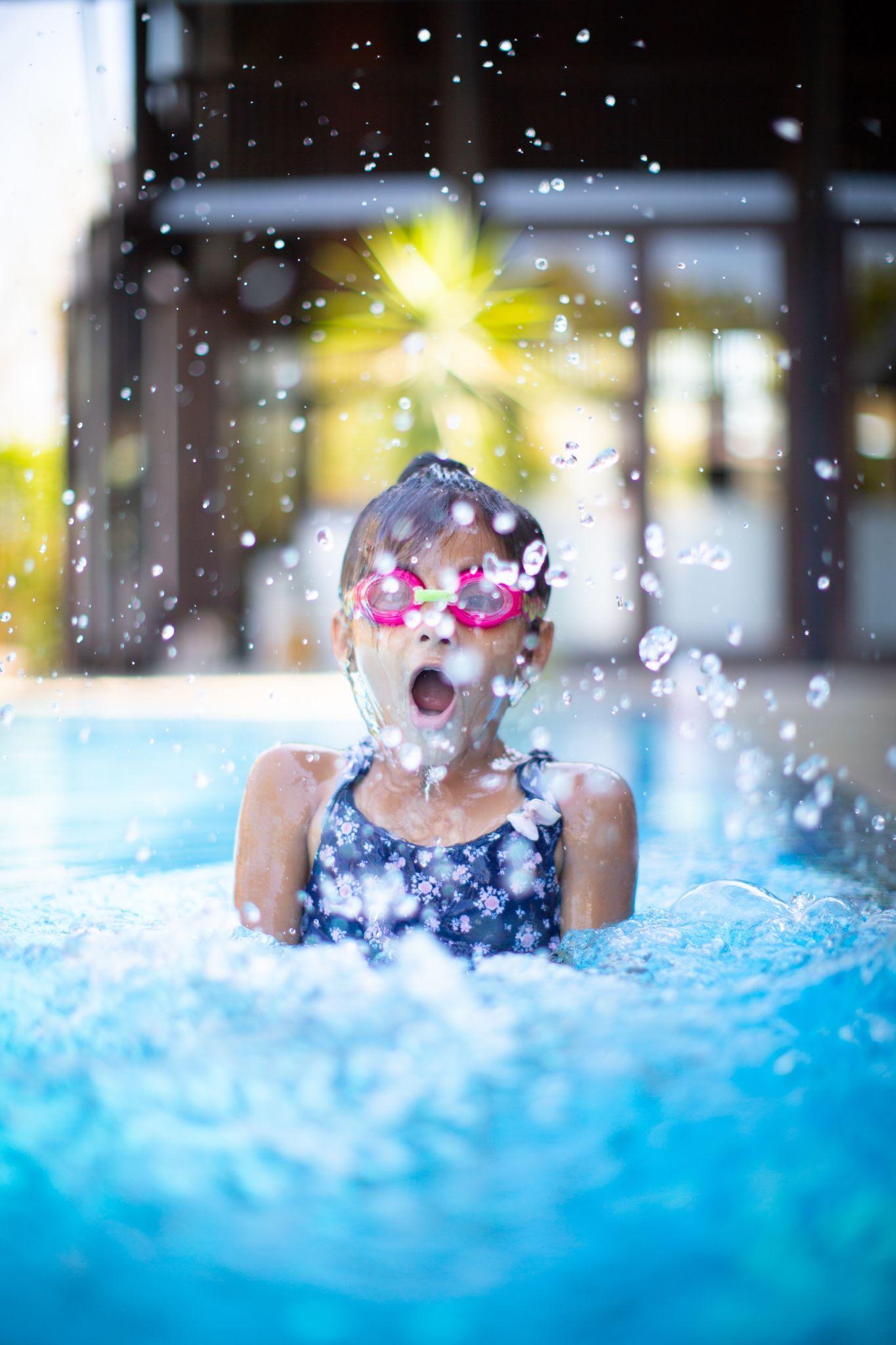 [Speaker Notes: Here are some simple ways to gain students’ attention. 
Look how much time an attention signal saved for us in this professional learning today :)
Optional - think of a movie where the students are out of control and the teacher is always yelling at them to come back together and listen to them i.e. Faris Bueller - claaaas, claaas...

If time –
Quick turn to neighbor activity – share one or more of your favorite attention signal examples
(Use an attention signal to bring group back together!)]
Combining Classroom Behaviors 
and Routines
These would come from the SW matrix (IF classroom behaviors are addressed on the Schoolwide Matrix)
[Speaker Notes: Matrix example combining expected behaviors and classroom routines
In your team planning time, think again about engaging with families:
Use every opportunity to seek out understanding of their child, their culture, and their suggestions, or what they need to support learning at home.
Share the established routines with families to reinforce at home.]
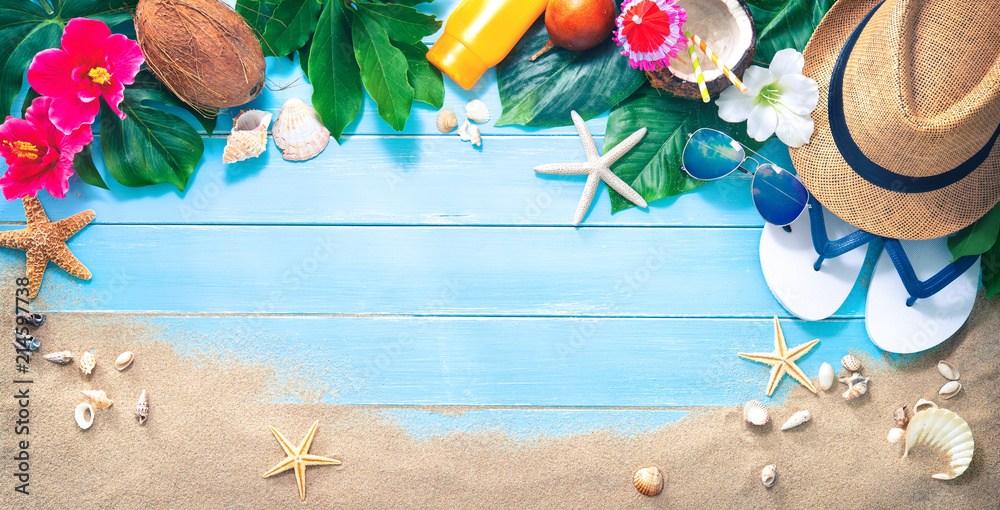 INSTRUCTIONAL ROUTINES
Routines are not just about behavior
[Speaker Notes: We’ve been focusing on behavioral routines; and, we know instructional routines are equally critical in creating an effective, efficient, supportive and consistent learning environment.]
Choosing Instructional Routines
Some routines relate to learning structures embedded in the content, such as starting each unit with the same graphic organizer or using a consistent vocabulary routine

Some routines and/or procedures are signals and cues, such as giving a choral response or ending peer conversation time

Data drives routines
[Speaker Notes: We can look to data to identify times when students are off task, transitions that are difficult, etc. to determine when a procedure/routine is needed. 
It might be helpful to have a colleague observe and document times when things aren’t running as tightly as they could - suggest times for procedures/routines as well as things they’ve used that have worked well. 
Everyone needs to find what works for them, but new teachers especially might benefit from ideas that work and could be tweaked to meet their own style.]
Anita Archer: Instructional Routines
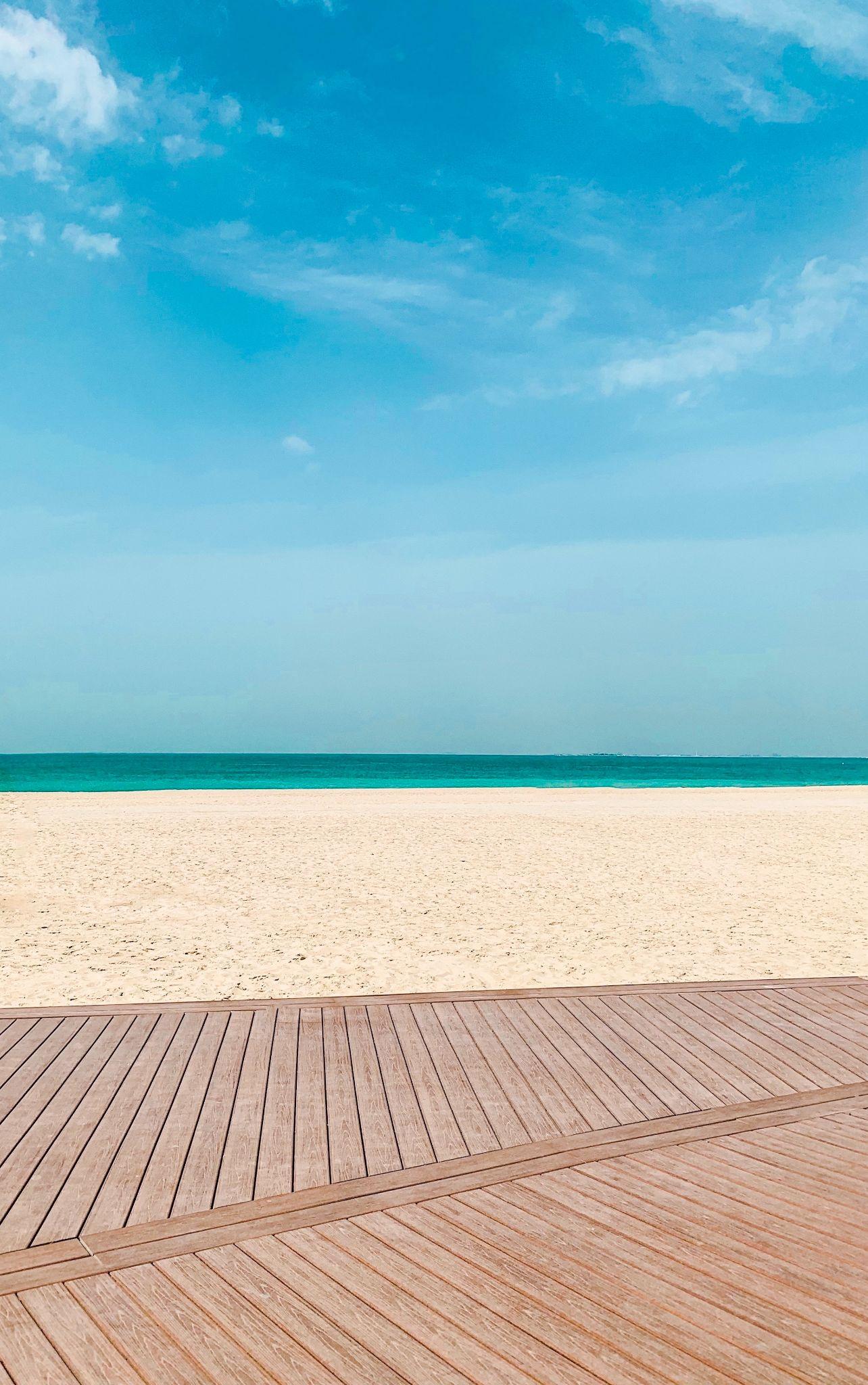 Anita Archer on Instructional Routines
Listen for how both teachers and students are empowered by instructional routines.
[Speaker Notes: 2:36 length

Teachers are empowered – it is empowering, to use with automaticity, seamless flow

Students are also empowered – can put all their “cognitive thoughtfulness” on the content, rather than on the task; students who are at risk – especially benefit – more confident, more likely to participate fully]
Explicit Teaching in Every Routine
I do- informing, explaining, modeling, and providing examples

We do- working together to complete the steps of a particular task

You do- students practice what was taught by themselves
[Speaker Notes: You’re likely already using “I do / we do / you do” in your instruction
Consider how “I do, we do, you do” can be used as a framework to support family members to work with their own children to reteach, reinforce, acknowledge - consistent with what the school is doing.
Think about how you can support family members' readiness to reinforce explicit teaching themselves.  For example, you might record and share a video of teacher delivering the instruction; show families techniques for the “we do”, how to scaffold, etc.]
Data Collection
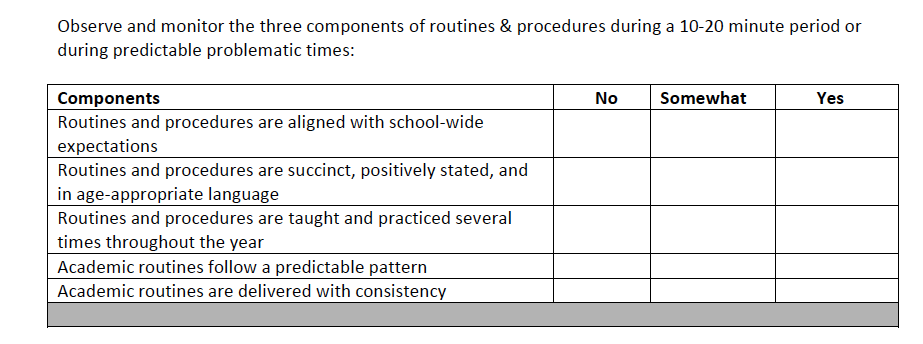 [Speaker Notes: Again – you’ll have time to consider the use of data collection within your team planning.]
Review of Key Terms
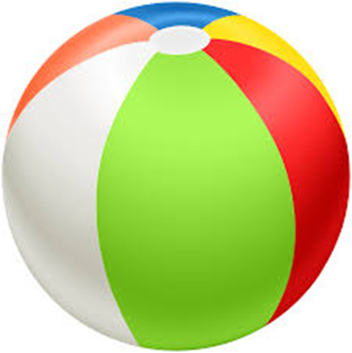 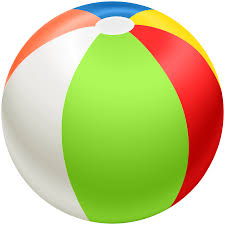 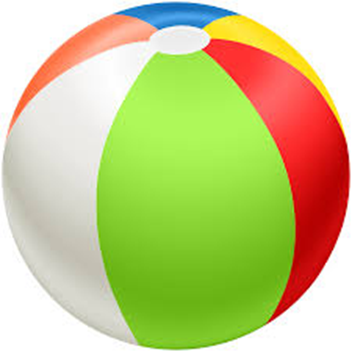 Rules
Alignment
Expectations
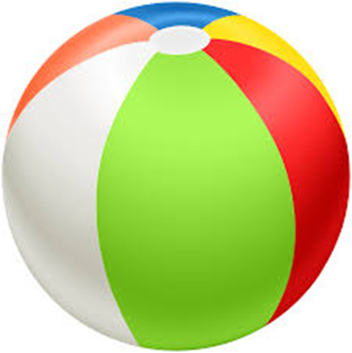 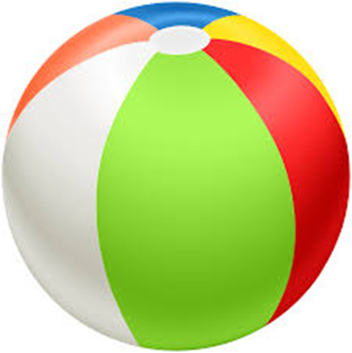 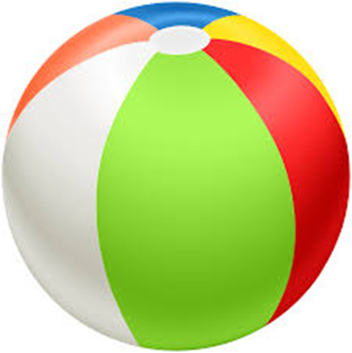 Procedures
Routines
Behaviors
[Speaker Notes: IF time for a quick closing activity and IF beach balls are available -
Do a quick ball toss activity at tables -
When you have a ball, share an “a-ha” or “something new” thinking about one of the terms, then toss (gently!) to someone else at the table.]
Making it Stick
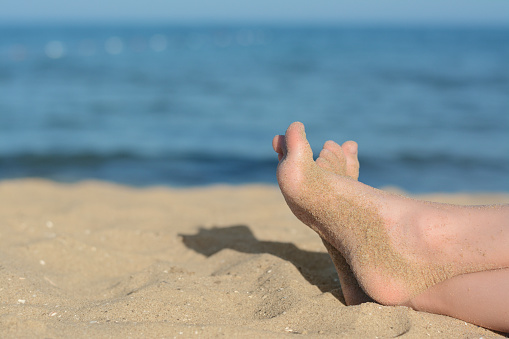 Creating a System for Implementing High Leverage Practices